TOWARDS A WOMEN ORIENTED MEDICINE. EUROPEAN WOMEN DOCTOR’S LIFE AND WORK: FACILITATIONS AND BARRIERSRESULTS - CROATIA
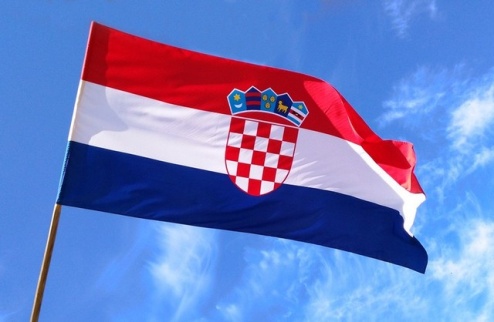 1
FEMS General Assembly, Naples, 30 May – 01 June 2019
WOMEN STUDENTS ENROLLED TO CROATIAN MEDICAL UNIVERSITIES
Zagreb	1.968
Osijek	   503
Rijeka	   807
Split		   824
ALL:	4.102 students
2
FEMS General Assembly, Naples, 30 May – 01 June 2019
DOCTORS GROUPED BY AGEn = 14.810;	F 9.351  (63,14%)		M 5.459 	(36,86%)
3
FEMS General Assembly, Naples, 30 May – 01 June 2019
WOMEN DOCTORS HEAD OF DEPARTMENTS / LEADERSHIP POSITION
4
FEMS General Assembly, Naples, 30 May – 01 June 2019
[Speaker Notes: University Hospitals: 5 clinical hospital centers  and 8 clinical hospitals and clinics,; 20 general hospitals]
WOMEN DOCTORS IN CROATIAN MEDICAL UNION (HLS/ CMU)
CMU members (n = 3.476)
CMU Board (n = 15)
5
FEMS General Assembly, Naples, 30 May – 01 June 2019
Family friendly / women oriented policies adopted in croatia
Labor Law
Family law
Law on Gender Equality
Collective Contract  for Public Services
Collective Contract for Healthcare workers
Law on Health Care
6
FEMS General Assembly, Naples, 30 May – 01 June 2019
[Speaker Notes: Current family friendly or women oriented policies adopted in your Country, and trade union proposal you are adopting to improve organization in a view  of growing feminization]
1. How old are you? (360 responses)
a) 25-35 years
b) 36- 49 years
c) 50-60 years
d) older than 60
7
FEMS General Assembly, Naples, 30 May – 01 June 2019
2. In your work, have you or did  you ever feel being discriminated, as a woman doctor? (360 responses)
a) no, never
b) yes, from my colleagues
c) yes, from my supervisor
d) yes, from my patients
8
FEMS General Assembly, Naples, 30 May – 01 June 2019
3. What is your opinion about work-life balance in your work organization?  (360 responses)
I’m fully satisfied of organization in my workplace, both from a family friendly and carreer point of view
I’m quite satisfied of organization in my workplace, both from a family friendly and carreer point of view 
I’m not satisfied at all, neither from a family friendly nor from a carreer point of view
I’m satisfied from a family friendly point of view but my career is deeply affected 
I’m satisfied from a carreer point of view but my family life is deeply affected
9
FEMS General Assembly, Naples, 30 May – 01 June 2019
4. What would you improve in your work, for a more satisfying work-life balance? (360 responses)
a) Nothing
b) Remuneration
c) Access to carreer opportunities
d) Working time ( part time, lenght os shifts, etc)
e) Holidays and days off management
f) Professional recognition
g) More leadership
h) Other ( please, specify)
10
FEMS General Assembly, Naples, 30 May – 01 June 2019
5. Are you satisfied of your professional carreer?(360 responses)
Yes, at all
Not at all
Yes, but I neglected my family life
No, but I preferred to dedicate more time to my family 
No, I didn’t have fair opportunities since I am a woman
11
FEMS General Assembly, Naples, 30 May – 01 June 2019
6. is there a fair involvement of women doctors for management roles in your workplace?
Not at all
No, at the moment but there is a growing attention on this topic
Yes, and there is awareness regarding women authority
360 responses
12
FEMS General Assembly, Naples, 30 May – 01 June 2019
7. In your Country, is there any law or collective agreement that is, in your opinion, women or family oriented? (351 responses)
a) No
b) Yes, National laws (report any references)
c) Yes, trade union agreements (report any references)
13
FEMS General Assembly, Naples, 30 May – 01 June 2019